DARK REACTION OF PHOTOSYNTHESIS
CALVIN CYCLE
CAM METABOLISM
C4 CARBON FIXATION
DARK REACTION
That type of reaction which do not require sunlight and can take place in dark are called dark reaction of photosynthesis.
Blackman was the first to discover dark reactions in 1905.
Co2 is allowed to react and energy rich simple compounds are formed.
Calvin first predicted path of this carbon and noble prize was awarded to him in 1961.
MECHANISMS OF DARK REACTION
Three types of mechanisms about dark reaction has been predicted.
Calvin Cycle
Crassulacean Acid Metabolism Cycle
C4 Carbon Fixation also known as Hatch and Slack Cycle
CALVIN CYCLE
Calvin cycle was discovered by Melvin Calvin and his colleagues at University of California to predict the path of carbon in photosynthetic dark reactions.
The free energy from ATP   cleavage and NADPH ,is used to reduce CO2 and carbohydrates are formed.
Enzymes are present in the stroma of chloroplast.
PHASES OF CALVIN CYCLE
There are three phases of Calvin cycle.
Carbon fixation
Reduction phase 
Regeneration of original RuBP ( 1,5-bisphosphate)
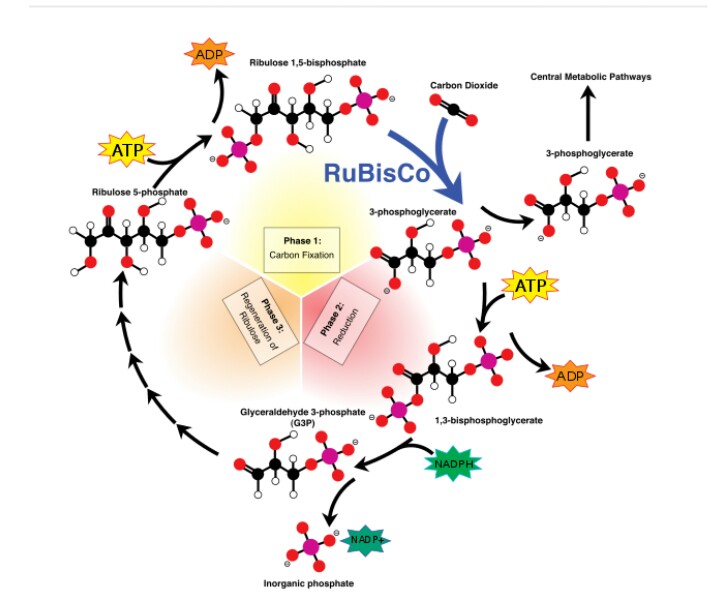 CARBON FIXATION
In this process CO2 is incorporated into 3- carbon intermediate G3P and ATP, NADPH are also involved.
Carboxylation of original 5 carbon compound takes place in the presence of RuBisCO and this 6- carbon compound will be immediately broken down into 3-carbon compounds named as PGA or 3PGA.
Phosphorylation of PGA occurs in the presence of phosphoglycerate kinase and phosphate from ATP is added to PGA forming 1,3BPGA.
Two molecules of ATP taken from the light phase of photosynthesis are involved for the fixation of one molecule of CO2.
This is because two phosphate groups are attached with 3-carbon compound.
REDUCTION PHASE
NADPH and G3P dehydrogenase ,both help in the reduction of 1,3BPGA.
NADPH oxidation will give us NADP+, along with this oxidation product ,PGAL is also formed.
Just like two ATP, two NADPH are utilized in this process.
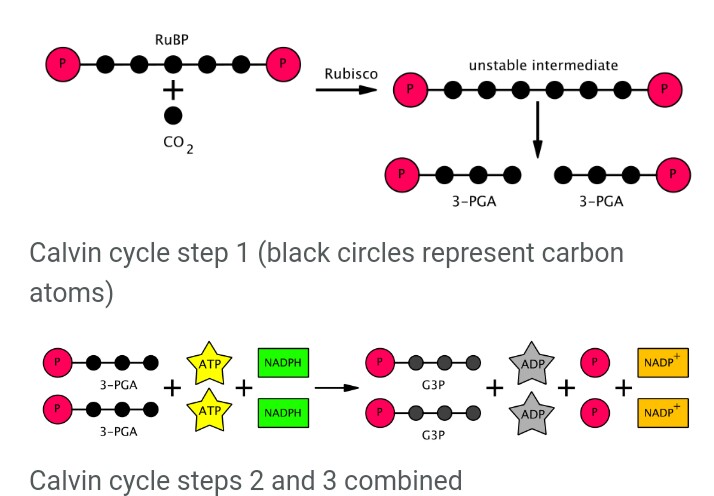 REGENERATION PHASE
Regeneration phase of Calvin cycle will result in the formation of original 5-carbon compound which entered the cycle.
3 molecules of ATP and 5 G3P molecules will react to form 3 RuBP molecules.
6 G3P are formed and out of this only 1 will be consumed by plants 
5 G3P will be regerated.
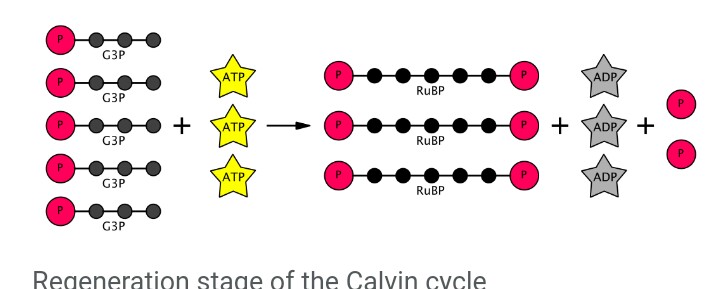 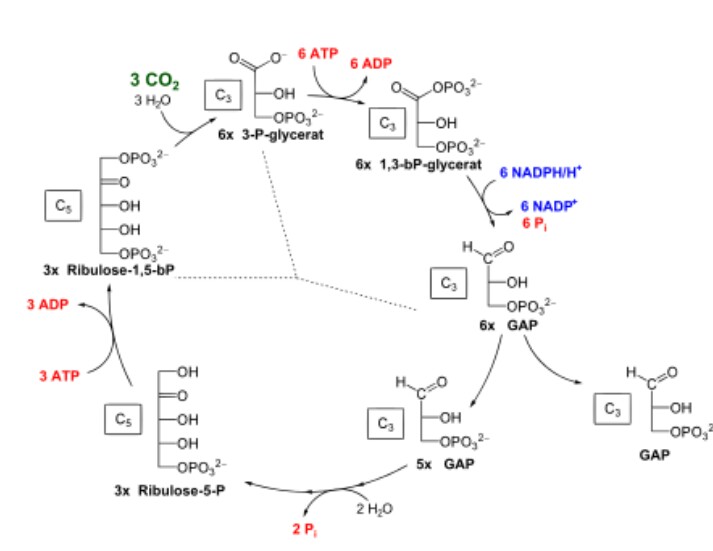 PRODUCTS
2 molecules of G3P ,3 ADP and 3 NADP+  are not actual products. They are further regenerated and further be utilized to continue Calvin cycle.
Only one G3P is utilized by plants and 2 G3P make 1 glucose. So, 2 Calvin cycle required.
Excessive G3P will be consumed for making other useful organic compounds.
CAM CYCLE
Crassulacean acid metabolism is pathway of carbon in those plants which live in harsh environmental conditions.
In these plants , stomata remain closed during daytime.
During night time stomata are opened and thus CAM cycle will occur
Then these plants can survive in desert due this metabolic adaptation.
du
During night times ,Co2 will move inside with the help of open stomata.
Then this CO2 will diffuse into mesophyll cells. There CO2 will be changed into 4-carbon compound Malate.
 It is converted to Malic acid ,which can be stored into vacuoles .Due to malic acid formation , called acid metabolism.
Initially discovered in 1804, then observed in 1812 ,1892 and in 1915 by many scientists.
Ranson  and Thomas gave name CAM cycle.
Two part Cycle
Night Time :In desert plants , where stomata open at night only. CO2 will be fixed and malic acid formation occur. This acid is stored in vacuoles.
DAY TIME: CO2 formed during night will be utilized in Calvin cycle to form glucose.
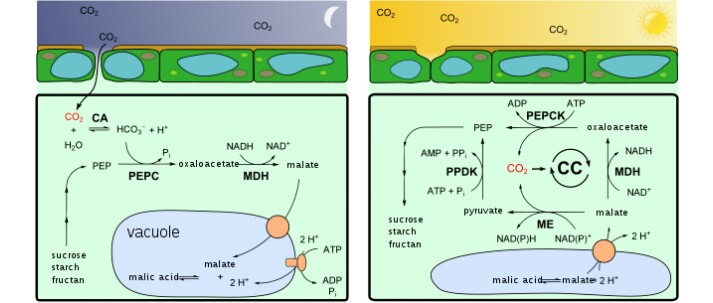 s
Benefits :It is beneficial for plants living in desert environment because water deficiency can be overcome.
Examples : Epiphytes and Sagittaria
Biochemistry of CAM
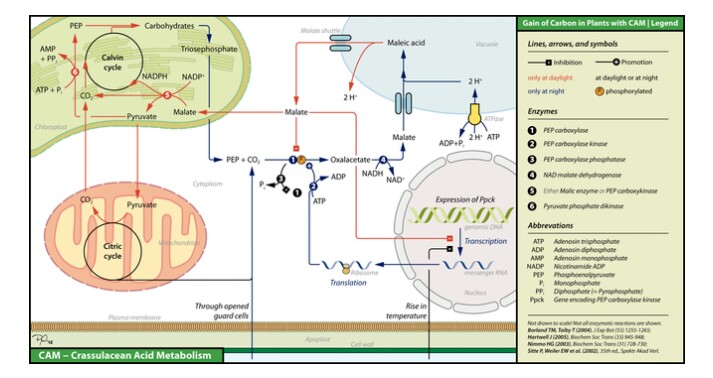 C4 CARBON FIXATION
A type of photosynthetic reaction ,which results in the formation of 4 carbon compound.
Process was given by Hatch and Slack in 1966 ,so named as Hatch AND Slack cycle also.
As oxygenase and carboxylase work both at the same time , so called as photorespiration also.
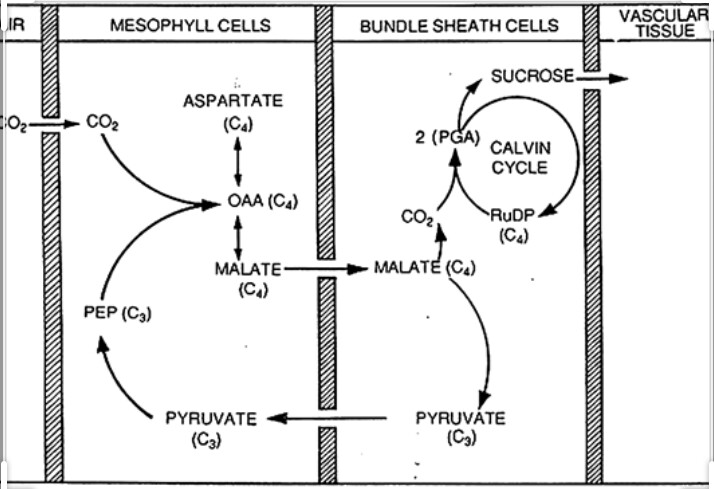 C4 Pathways
As stomata are both in upper and lower leaves , So CO2 will not be fixed by RuBisCO.
Co2 incorporated ,which will form malate,this will enter bundle sheet cells.
Here malate converted into pyruvate and CO2 by using various kinds of enzymes.
CO2 will then be utilized in Calvin cycle.
s
Efficiency : this process is efficient because CO2 fixed two times i.e. in bundle sheath cells and in mesophyll cells.
Examples : Occurs in sugarcane , millet ,maize and grass family.
Comparison of CAM and C4
C4 seems to be more proficient because it occurs both day and night time.
Otherwise both of these are similar mechanisms.